二阶魔方
熊浚丞 221240060
介绍魔方的玩法
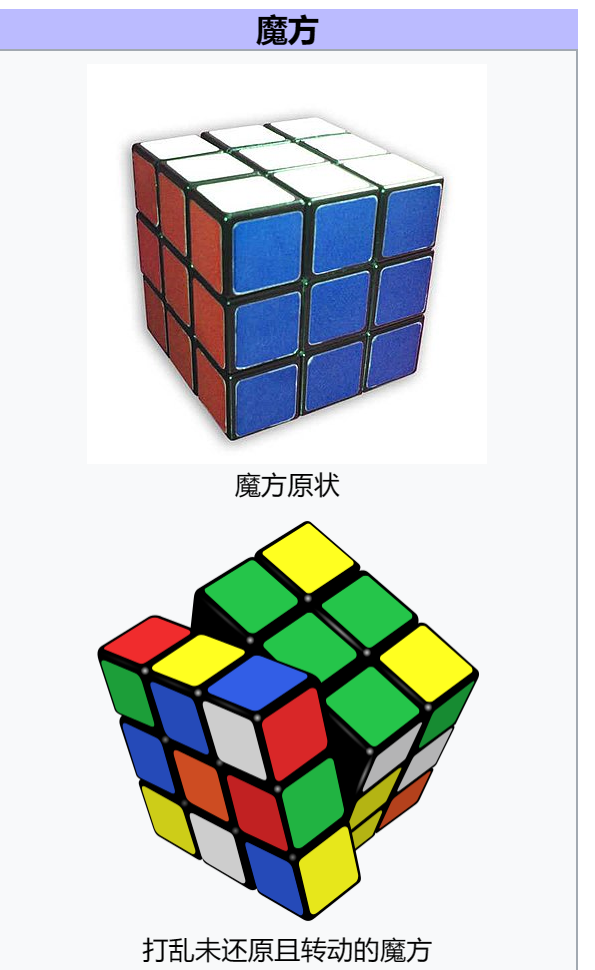 通过每次旋转一个面90°，最终使得魔方的每一个面都只有一个颜色
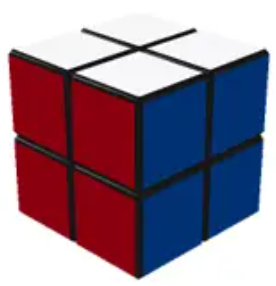 介绍二阶魔方
举例二阶魔方的置换
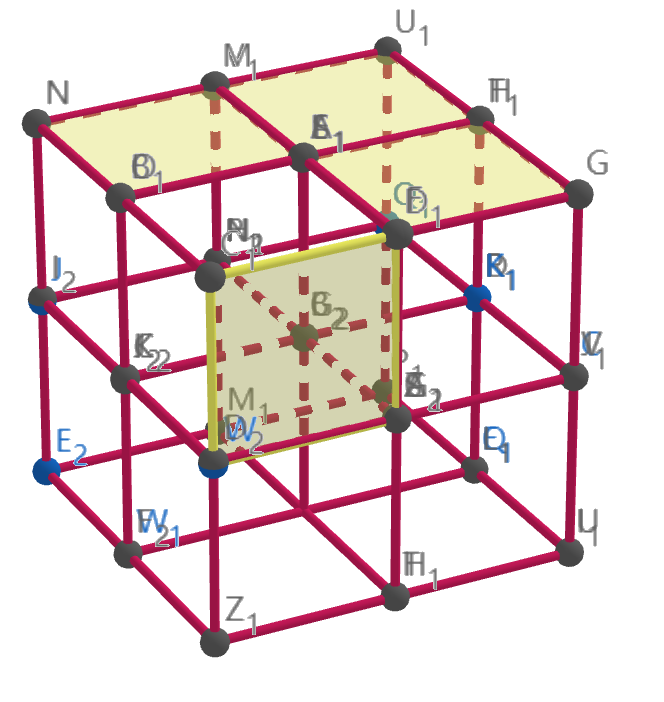 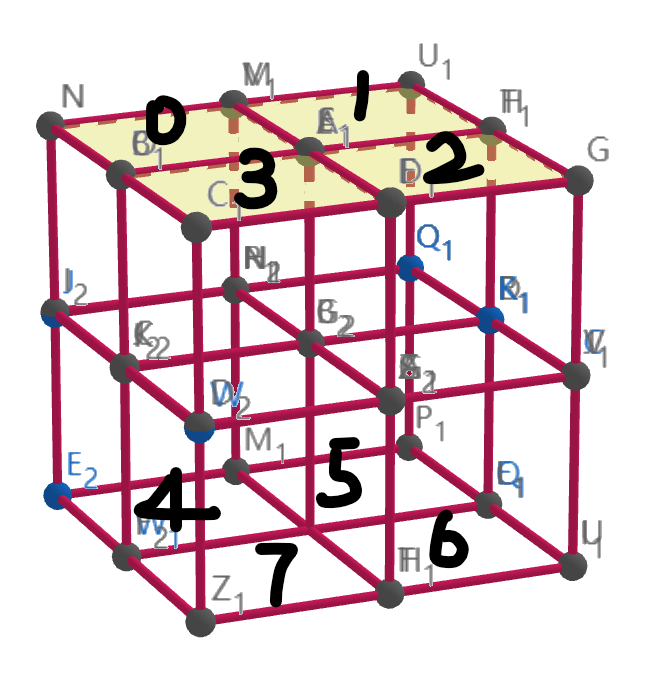 右：转了一次
定义二阶魔方的置换与操作
举例二阶魔方的操作
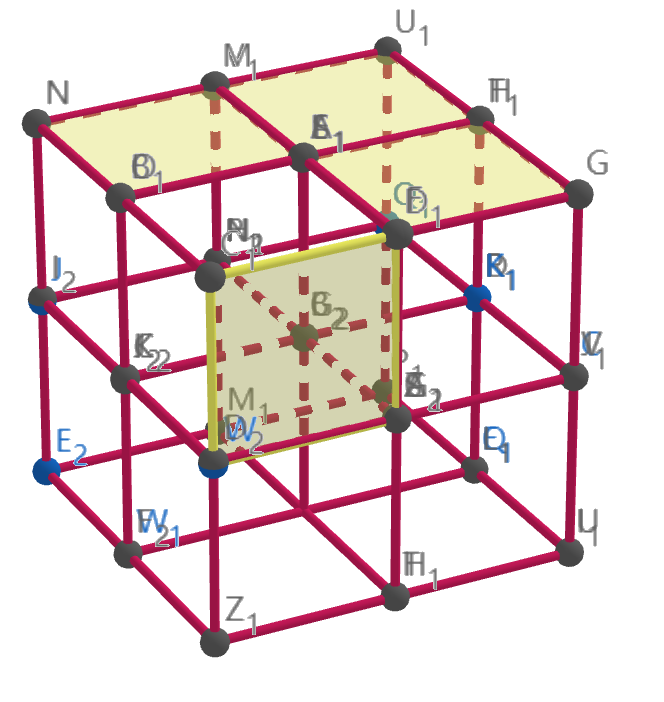 <<0,0>,<1,0>,<2,0>,<3,0>,<4,0>,<5,0>,<6,0>,<7,0>>
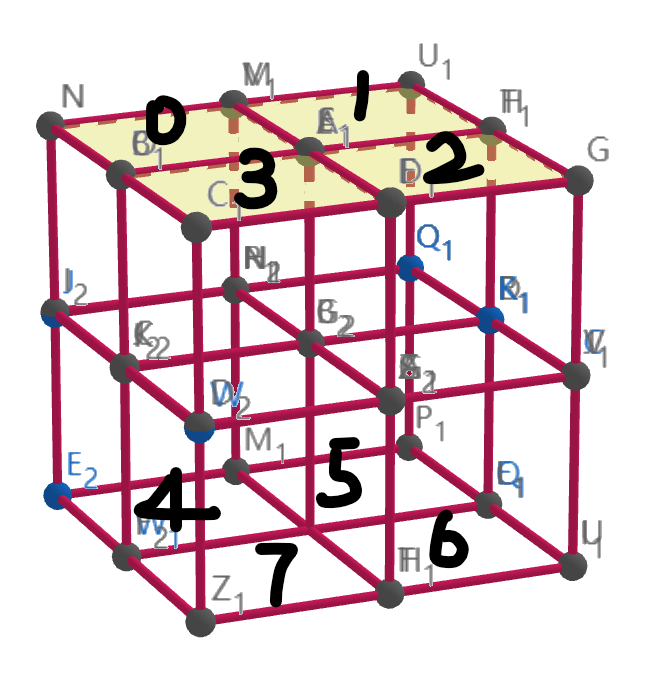 <<0,0>,<1,0>,<2,0>,<3,1>,<4,0>,<5,0>,<6,0>,<7,0>>
群操作的复合
根据前面的定义，我们认为置换的复合就是先后进行两次置换所进行的总操作。例如：
<<0,1>,<1,1>,<3,1>,<2,2>,<4,0>,<5,0>,<6,0>,<7,0>> 复合
<<0,2>,<2,1>,<1,0>,<3,2>,<4,0>,<5,0>,<6,0>,<7,0>> 得到
<<0,0>,<2,2>,<3,0>,<1,2>,<4,0>,<5,0>,<6,0>,<7,0>>
注意这里与课本里的permutation操作不一样，因为它只关注位置不关注实际的块。
群解魔方
解魔方的过程可以当成搜索的过程，每一次搜索都只能使用某种旋转的操作来实现。
定义下面六种操作：U,D,F,B,R,L，对应上下前后右左六个面，每种操作是描述对应面顺时针旋转90度的一种操作。
以U为例，它的操作可表示为：
<<3,0>,<0,0>,<1,0>,<2,0>,<4,0>,<5,0>,<6,0>,<7,0>>
以F为例，它的操作可表示为：
<<0,0>,<1,0>,<3,1>,<7,2>,<4,0>,<5,0>,<2,1>,<6,2>>
解魔方代码
def permute(arr, f):
    result = []
    for i in range(len(arr)):
        result.append(deepcopy(arr[f[i]]))
    return result

def Front(cube):
    f = [0, 1, 3, 7, 4, 5, 2, 6]
    result = permute(cube, f)
    rotate(result, 2, 1)
    rotate(result, 6, 2)
    rotate(result, 7, 1)
    rotate(result, 3, 2)
    return result
此处的f是长度8的数组，表示了操作后的位置


此处以F操作举例，先进行置换（permute），然后对二元组第二位进行修改（rotate）。
搜索迭代加深搜索
我们已经解决了吗？
“拧角”？
解魔方有关“拧角”
魔方重新拆开后随机组装，有概率无法通过旋转操作恢复初始状态，需要将某个角块旋转一下。
把所有能够通过旋转互相转化的状态视为等价，则二阶魔方有几个等价类？
我们接下来通过两个步骤证明二阶魔方的状态有三个等价类：
证明二阶魔方至少有三个类别，这三类不属于同一个等价类
证明这三个类别内，均可通过旋转操作转化
证明状态的三个类别
检查所有旋转操作，UD不改变角块朝向，而FBRL会将两个角块的朝向加1、将两个角块的朝向加2，计算角块朝向值之和，增加了6，其模3意义下不变，因此角块朝向值之和可以划分出3个类别。
证明类别内的等价
要证明角块朝向值之和模3等价的一个类别内所有状态等价，我们分为两步证明：
1. 证明旋转操作可以将角块位置任意变换。
2. 证明旋转操作可以在角块位置不变的情况下，在模3等价类内任意变换。
通过R,U,R’,U,R,U2,R’可以将012三个块的朝向加1，同时不影响其他块。
下面证明任意朝向情况下，都可以通过将连续三个块的朝向加1转化为所有块均朝向为0. 我们只探讨朝向和模3为0的情况，但其他两种情况可以完全等价证明。
假设上面四个块与下面四个块的朝向和在模3下不为0，则必定一个模3为1，一个模3为2，只需对一个侧面进行上述操作，即可分别加2和加1，从而使上面与下面的四个块朝向和模3为0.
朝向的值有以下几种可能：0000,0111,0012,1122（不分顺序）
对于0111，将三个朝向为1的块挪动到012的位置，进行上述操作。
对于0012，将朝向1挪动到块3的位置，进行上述操作得到0111。
对于1122，将其中一个朝向1挪动到块3的位置，进行上述操作得到0012。
群确实是群
到了现在，我们终于可以说，魔方的操作可以看成一个群了。因为在正常魔方的等价类内，任何状态都可以由初始状态进行若干次旋转得到，这样的变换操作满足：
有逆元，只需要将旋转顺序和方向反过来既得到逆元
封闭，因为任何状态都可以表示为若干次旋转，两次变换的复合也就是先后进行旋转序列操作
有单位元，不动就是单位元。
我们为什么总是用旋转来表示呢？旋转有什么数学上的特殊性吗？
接下来延伸介绍群的生成集合
群群的生成集合
群群的生成集合
总结